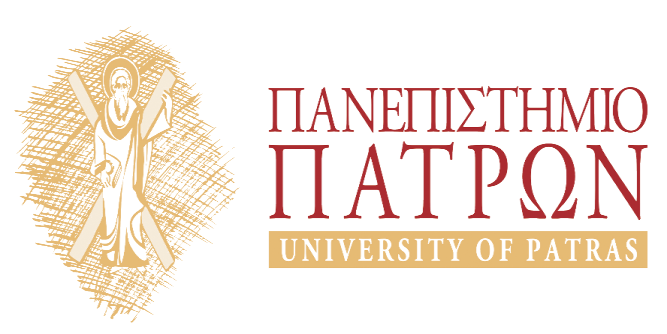 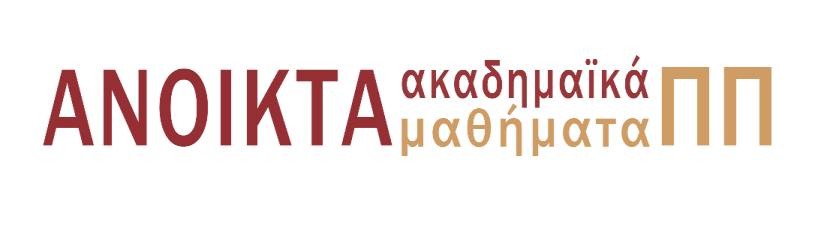 Ανθρωπολογία του ΘεάτρουΕνότητα 3η: Ελληνικά Λαϊκά Δρώμενα
Γιώργος Σαμπατακάκης, M.Phil (Καίμπρητζ) – Ph.D. (Λονδίνο)
Τμήμα Θεατρικών Σπουδών
Άδειες Χρήσης
Το παρόν εκπαιδευτικό υλικό υπόκειται σε άδειες χρήσης Creative Commons. 
Για εκπαιδευτικό υλικό, όπως εικόνες, που υπόκειται σε άλλου τύπου άδειας χρήσης, η άδεια χρήσης αναφέρεται ρητώς.
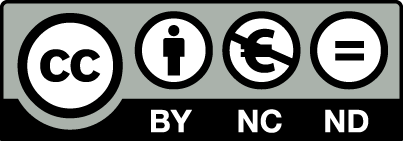 2
Χρηματοδότηση
Το παρόν εκπαιδευτικό υλικό έχει αναπτυχθεί στα πλαίσια του εκπαιδευτικού έργου του διδάσκοντα.
Το έργο «Ανοικτά Ακαδημαϊκά Μαθήματα στο Πανεπιστήμιο Πατρών» έχει χρηματοδοτήσει μόνο τη αναδιαμόρφωση του εκπαιδευτικού υλικού. 
Το έργο υλοποιείται στο πλαίσιο του Επιχειρησιακού Προγράμματος «Εκπαίδευση και Δια Βίου Μάθηση» και συγχρηματοδοτείται από την Ευρωπαϊκή Ένωση (Ευρωπαϊκό Κοινωνικό Ταμείο) και από εθνικούς πόρους.
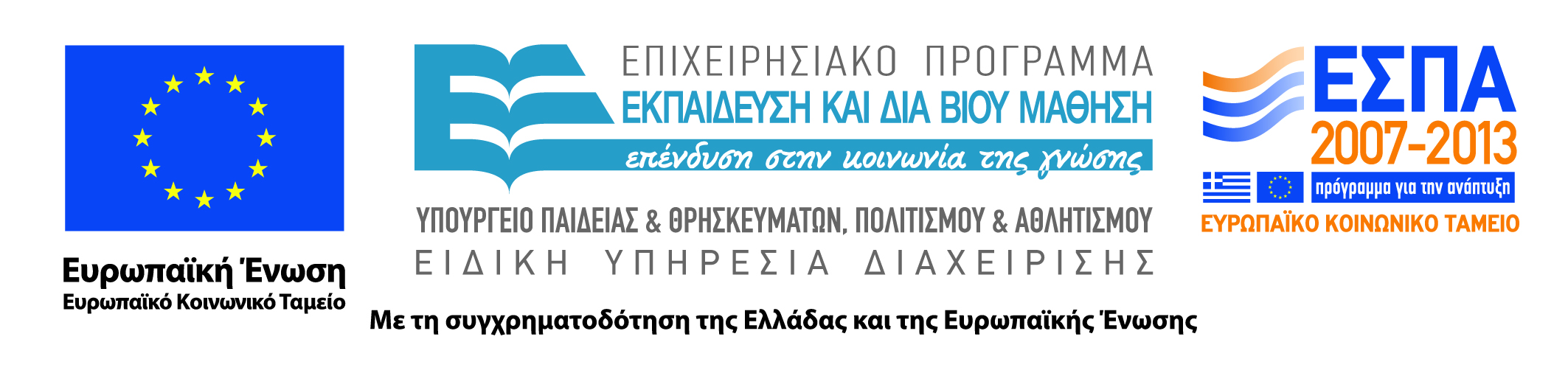 3
ΑΝΑΣΤΕΝΑΡΙΑ(Πηγή: Κ. Κακούρη, Διονυσιακά (εκ της σημερινής λαϊκής λατρείας των Θρακων), Ιδεοθέατρον, Αθήνα 1999 [1963].)
Το περιβόητο αυτό λατρευτικό έθιμο έχει την καταγωγή του στο χωριό Κωστί της ανατολικής Θράκης, που υπήρξε το μεγαλύτερο κέντρο των Αναστενάρηδων. Μετά τον βίαιο εκπατρισμό των Κωστιανών το 1914 το έθιμο αναβίωσε στο χωριό Αγία Ελένη των Σερρών, όπου είχαν εγκατασταθεί Κωστιανοί πρόσφυγες, όπως και στον Λαγκαδά Θεσσαλονίκης, όπου τελούνται Αναστενάρια. 
Οι ερευνητές υποστηρίζουν ότι η τελετουργία των Αναστεναρίων είναι επιβίωση της ευετηριακής λατρείας του Διονύσου, δηλαδή είναι “αποτελεσματική”, αλλά και αποτρεπτική “τελετουργία” που γονιμοποιεί, εξαγνίζει και προστατεύει.
Τα Αναστενάρια λαμβάνουν χώρα την 21 Μαΐου, ημέρα που εορτάζεται από την Ορθόδοξη Εκκλησία ο Άγιος Κωνσταντίνος και η Αγία Ελένη. Η τελετή χωρίζεται σε προεόρτια και μεθεόρτια, ενώ τελετουργικά περιλαμβάνει ιεροπραξίες και μυσταγωγίκές πράξεις, όπως θυσία ζώου, έκσταση των μυστών, πυροβασία, ακαΐα και ορειβασία.
 Οι παραδοσιακοί Αναστενάρηδες από τα Θρακιώτικά χωριά αποτελούσαν ένα ιδιαίτερο «τάγμα», έναν όμιλο αντίστοιχο των αρχαίων «ιερών θιάσων» διονυσιακού τύπου. Παρά το γεγονός ότι ασπάζονταν την χριστιανική θρησκεία, στην ουσία ήταν αυτοκέφαλοι και αυτόνομοι. Σπάνια εκκλησιάζονταν, ενώ την λατρεία τους τελούσαν είτε σε ιδιωτικά ιερά, τα Κονάκια, είτε σε άλση, τα Αγιάσματα. Για Ανώτατο Αρχηγό τους έχουν το «εικόνισμα του Αγίου» (ιδιότυπα χριστιανικά εικονίσματα που φέρουν λαβή, κουδούνι και ιερό κόμβο), ενώ διοικούνται από Δώδεκα εντεταλμένους ιερουργούς με ανώτατο ιεράρχη, τον Αρχιαναστενάρη.
Αρχιαναστενάρης: Πρόσωπο σοβαρό και άμεμπτο. Ένας  ιδιότυπος αρχιερέας που ήταν ιερουργός, μάντης, εξορκιστής, βροχοποιός, θεραπευτής, θεμελιωτής ιερών και όρκων. Εξομολογούσε τους ενόχους, και έπρεπε να καθαίρει τις ψυχές. Ευλογούσε τους νεόνυμφους και δεχόταν τους νεοφώτιστους στον κύκλο των μυστών. Εγκαινίαζε την τελετή των Αναστεναριών στο τέλος της άνοιξης και την γιορτή του Καλόγερου στο τέλος του χειμώνα.

Αναστενάρηδες: Χριστιανοί με θερμή θρησκευτική πίστη που επιπλέον διαθέτει αρκετά μυστικιστικά στοιχεία. Αιρετικοί στο δόγμα και στη λατρεία, δυϊστές και στοιχειολάτρες, προσευχόμενοι χορευτές που δέονταν για ευφορία, γόνιμη βροχή και απομάκρυνση κάθε κακοδαιμονίας. Ήταν χορευτές-θεραπευτές, που κύκλωναν τον ασθενή και με την μαντική, ζωοθυσία και την μουσική  προσπαθούσαν να αποκαταστήσουν την υγεία του.
Απροσδιόριστο πότε η λατρεία αυτή με τις πανάρχαιες καταβολές προσέλαβε τα σύγχρονα βακχικά-χριστιανικά χαρακτηριστικά, όπως απροσδιόριστη παραμένει άγνωστη η γεωγραφική της εξάπλωση.

Η πρώτη μαρτυρία πρoέρχεται από αυτοψία στα χωριά Κωστί και Madschura. Πριν από τον εκπατρισμό των Θρακών, Αναστενάρηδες υπήρχαν στα Ελληνικά χωριά της Αγαθουπόλεως ως το Μπροβίδο, το Γαλαζάκι και το κεφαλοχώρι Κωστί. Πιο δυτικά υπήρχαν  αναστενάρικα χωριά προς τη Βουλγαρία με σημαντικότερο κέντρο το Urgari. Μετά τον αποικισμό στην Μακεδονία γνωστοί θίασοι βρίσκονταν στον Λαγκαδά Θεσσαλονίκης, στο Μελίκι της Βέροιας, στη Μαυρολεύκη Δράμας και στην Αγ. Ελένη Σερρών. 
Το αντίστοιχο κεφαλοχώρι των Αναστενάρηδων της Μακεδονίας είναι η Αγ. Ελένη και τον Αρχιαναστενάρη του τιμούσαν ανέκαθεν ως «Δεσπότη», ως «Γενάρχη» των Αναστενάρηδων της Μακεδονίας. Τα Αναστενάρια θεωρείται ότι διασώζουν μέχρι σήμερα στοιχεία πανάρχαιων λατρειών, τα οποία είναι περισσότερο καταφανή τους παλαιότερους χρόνους.
Αγιάσματα: H ονομασία προέρχεται από την πηγή αγιασμένου ύδατος που υπάρχει στο χώρο και πρόκειται για ιδιωτικά υπαίθρια ιερά. Ήταν τόποι διαχωρισμένοι μέσα σε άλση, οι οποίοι καθορίστηκαν από μύστες την ώρα της πνευματικής τους έξαρσης (οιστροπληξίας). Παλαιότερα είχαν μεγάλη έκταση και  περιφράσσονταν από ξύλινο φράκτη. Τα ξύλα της ιερής περίφραξης, όταν τα ανανέωναν, χρησιμοποιούσαν  στην μεγάλη φωτιά. Στο χωριό Αγ. Ελένη υπήρχε ένα αντίστοιχο υποτυπώδες περίφραγμα.
Οι Αναστενάρηδες εκκλησιάζονταν παραδοσιακά μόνο των Φώτων, την ημέρα αγιασμού των υδάτων, και αυτό λόγω του αγιάσματος της πηγής. Ο Αγιασμός γι’ αυτούς είναι η κατ’ εξοχήν χριστιανική λειτουργία. Όταν οι ανώτεροι κληρικοί απαγόρευαν στους ιερείς των αναστενάρικων χωριών να τελέσουν Αγιασμό, τότε τον έκανε ο Αρχιαναστενάρης. Ο ίδιος έδινε Αγίασμα στους μύστες, κατά την τελετή των Αναστεναριών και την Γιορτή του Καλογέρου.  

Έχουν όμως και ιδιωτικό ιερό, το Κονάκι, στο οποίο φυλάσσουν μέσα ιερά σκεύη της λατρείας και τα ιδιότυπα εικονίσματα τους, τα οποία θεωρούν κληρονομιά του Αγίου και κρατούν κατά τη διάρκεια των εκστασιακών χορών τους. 

Τα εικονίσματα έχουν λαβή περίπου 0,10 μ. για να κρατούνται από τους εκστασιασμένους Αναστενάρηδες χορευτές και μέγεθος 0,30-0,40 μ. Δεν είναι παλαιότερα του 1833 και οι Χάρες (περιβάλλουν το ιερό ζεύγος Αγ. Κωνσταντίνου και Ελένης) είναι αυτές που τους δίνουν την δυνατότητα της πυροβασίας.
Αμανέτια: Ιερά μανδήλια που φυλάσσονται στο Κονάκι και η κατοχή τους εξασφαλίζει εξέχουσα θέση στον κύκλο των μυστών. Θεωρούνται πηγή δύναμης και κρατιούνται σε συγκεκριμένες φάσεις της τελετής: κατά η διάρκεια του εκστατικού και πυροβατικού χορού και συχνά αντί εικονίσματος. Σε αυτά συλλέγονται τα χρήματα για την αγορά του θυσιαζόμενου ζώου.

Μουσικά όργανα: Φυλάσσονται και αυτά στο ιδιωτικό ιερό και είναι η λύρα και το ιερό τύμπανο, το οποίο συνοδεύει την μυσταγωγία. Προκαλεί τον ιερό ενθουσιασμό, δίνει το πρόσταγμα για την έναρξη, την ένταση και τον κατευνασμό του χορευτικού οργίου. Η μουσική θεωρείται ιερή, ασκεί γοητεία και έχει αποτροπαϊκό χαρακτήρα.
ΤΕΛΕΤΗ

Στα χωριά της Μακεδονίας, τα Αναστενάρια τελούνται προς τιμήν των Αγίων Κωνσταντίνου και Ελένης. Τα προεόρτια αρχίζουν την παραμονή της 21ης Μαΐου και όλη η τελετή λήγει το απόγευμα της 23ης Μαΐου. 

Πριν από τον εκπατρισμό των Θρακών τα προεόρτια άρχιζαν στις 2 Μαΐου και η όλη εορτή τελείωνε στις 23 Μαΐου.

Παλαιότερα η τελετή ξεκινούσε με πομπή γυναικών Αναστεναρισσών με κατεύθυνση το ιερό, προκειμένου να καθαρίσουν και να ευπρεπίσουν το χώρο του Αγιάσματος. Επίσης, αντικαθιστούσαν φθαρμένα ξύλα της περίφραξης, τα οποία μετέφεραν στο χώρο της πυράς. Σήμερα πραγματοποιείται η συγκεκριμένη διαδικασία, χωρίς όμως να έχει τελετουργικό χαρακτήρα.
Πριν από τον εκπατρισμό, το πρόσταγμα για την συγκεκριμένη τελετή είχαν οι άνδρες. Λάμβανε χώρα την Κυριακή πριν από την εορτή των Αγίων και άρχιζε με πομπική έξοδο όλων των ανδρών Αναστενάρηδων προς στο Τρίπορι, όπου βρίσκονταν τοποθετημένα τα Αγιάσματα των γύρω χωριών. Από θρησκειολογική άποψη η πιο σημαντική τελετή ήταν η ανάδειξη νέων Αναστενάρηδων. Ο Άγιος «καλούσε» μυημένους και αμύητους που καταλαμβάνονταν και αυτοί από έκσταση μόνο και μόνο στην θέαση των μυστών.

Σύμφωνα με μαρτυρίες η συμμετοχή στον θίασο ήταν κληρονομική. H ένταξη στον θίασο προϋπέθετε μυητική προπαρασκευή, τόσο με την έννοια της μύησης όσο και με την έννοια της δοκιμασίας. Ανώτερη όλων ήταν ο χορός σε αναμμένα κάρβουνα χωρίς ίχνη εγκαύματος.
Μέρα του Σκλάβου: Είναι η 27η Οκτωβρίου και είναι η ημέρα έναρξης της εορτής των Αναστεναρίων. Κατά τη διάρκεια της ημέρας αυτής συγκεντρώνονται τα χρήματα για την αγορά του ζώου που θα θυσιαστεί. Οι μύστες κρατώντας τα αμανέτια περιέρχονται τα σπίτια των συγχωριανών τους προκειμένου να συλλέξουν το αντίστοιχο ποσό. 

Στις 18 Ιανουαρίου -εορτή του Αγ. Αθανασίου- αγοράζεται το μπικάδι (το ζώο που προορίζεται για θυσία). Σύμφωνα με την παράδοση προτιμάται ταύρος, όταν όμως δεν υπάρχει η οικονομική δυνατότητα, προτιμάται κριός.

Το χρώμα του πρέπει να είναι λευκό, ο αριθμός των ετών του περιττός, ποτέ ζυγός και με τον τρόπο αυτό το τελετουργικό συναντά την αρχαία παράδοση περί κακοδαιμονίας του άπειρου αριθμού. Πρέπει να είναι 3 ή 7 χρόνων και, εάν είναι 1 έτους, τότε το αφήνουν να μεγαλώσει.
Το αφήνουν στα λιβάδια άθικτο από την βουλιμία του λύκου και όταν γίνει 7 ετών ο Άγιος, το φωτίζει να κατέβει στα λιβάδια. Οι πιστοί γνωρίζουν ότι θα φανεί. Με τους ήχους της αναστενάρικης μουσικής το ημερώνουν, καθώς έχει κατέβει άγριο, ενώ θα έπρεπε να μην φέρει κανένα σημάδι από τον τσοπάνη. 

Προεόρτια: Χρονικά τοποθετούνται πολύ πριν από την 21η Μαΐου. Οι αναστενάρικες εικόνες και το ζώο μεταφέρονται στο Κονάκι με πομπή από την οικία του Αρχιαναστενάρη. Προηγούνται οι μουσικοί, έπονται άνδρες που κρατούν θυμιατήρια. Με αυτόν τον τρόπο φτάνουν στους αγρούς και παραλαμβάνουν το ζώο. Όταν ήταν ταύρος το έδεναν έξω από τον ιερό ναό. Σε αντίθετη περίπτωση το κρατούσαν μέσα στο ιδιωτικό ιερό.
Αγρύπνια: Εσωτερική προετοιμασία των μυστών στο Κονάκι με ιδιαίτερο ενδιαφέρον για εκείνον που θέλει να παρακολουθήσει την διέγερση της έκστασης. Η προετοιμασία των μυστών φτάνει στο αποκορύφωμα τις μέρες της εορτής. Η οιστροπληξία οδηγεί στην πυροβασία και εξασφαλίζει την ακαΐα (θεωρείται δώρο του Αγίου στους πιστούς). 

Βάσει αυτοψίας της Κατερίνας Κακούρη κατά την προπαρασκευή των μυστών, εικόνες ήταν τοποθετημένες στο εικονοστάσιο, ενώ στα μανουάλια ήταν αναμμένα κεριά. Μπροστά στο εικονοστάσι ήταν και το ιερό ζώο, φέροντας στα κέρατα κεριά. Οι πιστοί προσέφεραν σε αυτό θυμιάματα. Οι Αναστενάρηδες τελούσαν αγρύπνια, της οποίας την ησυχία διέκοπτε το ιερό τύμπανο. Επιφωνήματα οιστρόπληκτων ακούγονταν (‘‘ιχ-ιχ, αχ-αχ, εχ-εχ, οχ-οχ’’), ενώ Αναστενάρης ή Αναστενάρισσα ύψωνε τα χέρια σε στάση προσευχής μπροστά στα εικονίσματα ή πιανόταν από τα κέρατα του ζώου.
Αμέσως αφαιρούσε ένα εικόνισμα και χορεύοντας το έδινε στους γύρω για ασπασμό. Μπροστά στις εικόνες ο μύστης αρχίζει με εκστατικές κραυγές και με κινήσεις στατικές ένα μονότονο αλλά έντονο ποδοκρότημα που συγκλονίζει την έκσταση τους.

Κατάνυξη και περισυλλογή χαρακτηρίζουν την νύχτα αυτή και όλοι προσδοκούν να τους ευλογήσει ο Άγιος. Η υπέρτατη ευδαιμονία του εκστασιασμού, κυριεύει τις ψυχές των πιστών. Ο εκστασιασμός αποτελεί μέσο επικοινωνίας των Αναστενάρηδων με τον Άγιο και μέσο ευετηριακής επενέργειας. Μάλιστα, κατά τις εορτές του Καλόγερου και της Αγ. Ελένης ο Αρχιαναστενάρης πρέπει να έρθει σε έκσταση στο ιδιωτικό ιερό. Αυτό το γεγονός αντιμετωπίζεται ως συγκατάβαση του Αγίου για την τέλεση του δρωμένου, ενώ θεωρείται ότι συντελεί στην γονιμότητα.
Ημέρα της Εορτής:  Το πρωί της 21ης Μαΐου οι Αναστενάρηδες εκκλησιάζονται μαζί με τους υπόλοιπους Χριστιανούς. Μετά την λειτουργία οι μύστες οδηγούν το ζώο στο τόπο της θυσίας, εκεί όπου έχουν μεταφερθεί και τα αναστενάρικα εικονίσματα, μπροστά από τα οποία έχει τοποθετήσει τράπεζα με ιερά σκεύη για τον Αγιασμό και την Αρτοκλασία. Τελούνται όλα από χριστιανικό ιερέα. Σε περίπτωση όμως που αρνηθεί, τελούνται από Αρχιαναστενάρη.

Το ζώο βρίσκεται εκεί φέροντας στα κέρατα κεριά και συνήθως στεφάνι από λουλούδια. Γύρω του χορεύει ο Αρχιαναστενάρης θυμιατίζοντας το. Κατά τη διάρκεια του γεγονότος ιερέας παρακαλεί τον Θεό των Χριστιανών να επιβλέπει από τον ουρανό. Ωστόσο, η προσευχή δεν πρέπει να μας παραπλανήσει, διότι το ζώο δεν προορίζεται για κάποιο θεό ή δαίμονα.
Θυσία: Το ζώο οδηγείται σε σημείο όπου έχει δημιουργηθεί λάκκος καθ’ υπόδειξη του Αρχιαναστενάρη σε κατάσταση μανίας και βρίσκεται στη ρίζα δέντρου, σε θεμέλιο ναού ή στο Αγίασμα του άλσους. Στη μια πλευρά βρίσκεται κερί και στην άλλη τοποθετείται δοχείο με αγιασμό. Το θύμα ανατρέπεται με το κεφάλι προς τα πάνω στο χείλος του λάκκου. Την σφαγή εκτελεί Αρχιαναστενάρης με τέτοιο τρόπο που το αίμα του να ποτίσει τη γη. Εν συνεχεία το ζώο γδέρνεται με την συνοδεία μουσικής. Το κρέας και το δέρμα μοιράζονται στις οικογένειες των Αναστενάρηδων.

Παλαιότερα: Το ζώο διανεμόταν ωμό, ενώ αργότερα μαγειρευόταν και τρωγόταν σε κοινό συμπόσιο. Τα υπολείμματα τα έριχναν σε λάκκο γιατί θεωρούνται ιερά και δεν πρέπει να τα φάνε τα σκυλιά.
Μετά τη Θυσία: Ακολουθεί κυκλικός χορός των μυστών που προετοιμάζει την οιστροπληξία. Χορεύουν επί ώρες και κατά διαστήματα εισέρχονται εναλλάξ ο κάθε οιστρόπληκτος μύστης στο κέντρο του χορευτικού κύκλου, κρατώντας εικονίσματα και χορεύοντας εξαντλητικώς. 

Πυροβασία: Η πρώτη επιτελείται το απόγευμα της 21ης και η τελευταία τη νύκτα της 23ης Μαΐου. Η πρώτη είναι μαζική, ενώ η τελευταία αφορά έναν πιο στενό κύκλο μυστών.  Τελούνται από τον Αρχιαναστενάρη και λίγους μύστες, ικανούς για την υπέρτατη αυτή προσφορά προς τον Άγιο προστάτη. Βασίζεται θρησκειολογικά στη δυϊστική πίστη των μυστών περί ύπαρξης Πνεύματος Κακού, το οποίο θεωρούν ότι εξουδετερώνουν κατά την πυροβασία, και της ύπαρξης Καλού πνεύματος που τους προστατεύει.
Η ιερή φωτιά ανάβεται τις απογευματινές ώρες. Η συντήρηση και η αφή της εναποτίθενται σε μύστες που κατέχουν κληρονομικώς το προνόμιο της συγκεκριμένης διαδικασίας. Όταν σχηματιστεί παχύ στρώμα άνθρακα καλούνται οι Αναστενάρηδες σε πομπή.

Γύρω από αυτήν δημιουργείται νέος κύκλιος χορός μυστών, με την μουσική και τον ρυθμό να εντείνονται. Το τύμπανο και η επιτάχυνση του ρυθμού συντελούν στην ενδυνάμωση της έκστασης, οδηγώντας τους πιστούς στο ύψιστο σημείο, την εκστασιακή μέθη.

Όλα τα στάδια: η προπαρασκευή, ο συναισθηματικός κραδασμός και η εντατική ψυχική προετοιμασία αποτελούν αιτίες της εκστάσεως. Μέσω αυτής συντελείται η ένωση του μύστη με τον Άγιο. Μάλιστα βιώνουν με τόση ένταση την μανία που βάσει μαρτυριών πολλοί αναφωνούν: Άναψε κόσμε, τη φωτιά να μπη ο Κωνσταντίνος.
Εν συνεχεία ο κατειλημμένος από μανία χορεύει πάνω στα αναμμένα κάρβουνα κρατώντας ιερό μαντήλι ή κωδωνοφόρα εικόνα. Χορεύει διαρκώς πλημμυρισμένος από οργιαστικό ενθουσιασμό, ευελπιστώντας στη νίκη εναντίον του Κακού και χάριν ενός ανεξήγητου φαινομένου διέρχεται χωρίς να έχει κανένα ίχνος εγκαύματος.
Μια κριτική
Οι έλληνες ανθρωπολόγοι του προηγούμενου αιώνα ήθελαν να βλέπουν τα Αναστενάρια ως επιβιώματα μιας αρχαιοελληνική λατρείας με σκοπό να επικυρώσουν πολιτισμικά ένα είδος συνέχειας του ελληνικού πολιτισμού. Βεβαίως, οι απόψεις αυτές εμφορούνταν μεθοδολογικά από το πνεύμα του εξελικτισμού με σκοπό να εντοπίστουν στα Αναστενάρια προθεατρικά ή πρωτοθεατρικά στοιχεία που θα επιβεβαίωναν την εξέλιξη από τα θρησκευτικά δρώμενα στο δράμα. 
Οι καταγωγικές θεωρίες αυτές δεν αγνοούσαν, αλλά προσποιούνταν ότι αγνοούν κάποιες διαπολιτισμικές ομοιότητες των λατρευτικών τελετουργιών (πέρα από τα σύμβολα, τη θυσία κλπ.), όπως κυρίως:
η έκσταση/καταληψία
και η ατρωσία.
Παρόμοια φαινόμενα παρατηρούνται σε πολλές λατρευτικές τελετές από το Μπαλί και την Κορέα μέχρι τη Λατινική Αμερική και τη Νέα Γουινέα.
ΑΛΛΑ ΕΛΛΗΝΙΚΑ ΛΑΪΚΑ ΔΡΩΜΕΝΑ
Δείτε το συνημμένο αρχείο (με διπλό κλικ πάνω στην εικόνα)
Οπτικοακουστικό και υλικό περαιτέρω μελέτης
http://www.vice.com/gr/video/anastenaria-serres-oloklhro
http://www.hprt-archives.gr/V3/public/main/page-assetview.aspx?tid=7951&autostart=0
https://www.youtube.com/watch?v=KAoXkRB-RHo
https://www.youtube.com/watch?x-yt-cl=85027636&x-yt-ts=1422503916&v=AwK9_SMlYwg#t=262
ttp://www.ekebi.gr/magazines/showimage.asp?file=81242&code=0072&zoom=800 
http://www.kentrolaografias.gr/default.asp?V_DOC_ID=2068 
http://www.kentrolaografias.gr/files/pdf/ekdoseis/kl_dh_pol_a1/Laografika_Summeikta_t_A.pdf 
hhttps://dspace.lib.uom.gr/bitstream/2159/14475/2/Pasopoulos_Pe2011.pdf
http://www.e-istoria.com/m45.html
Τέλος Ενότητας
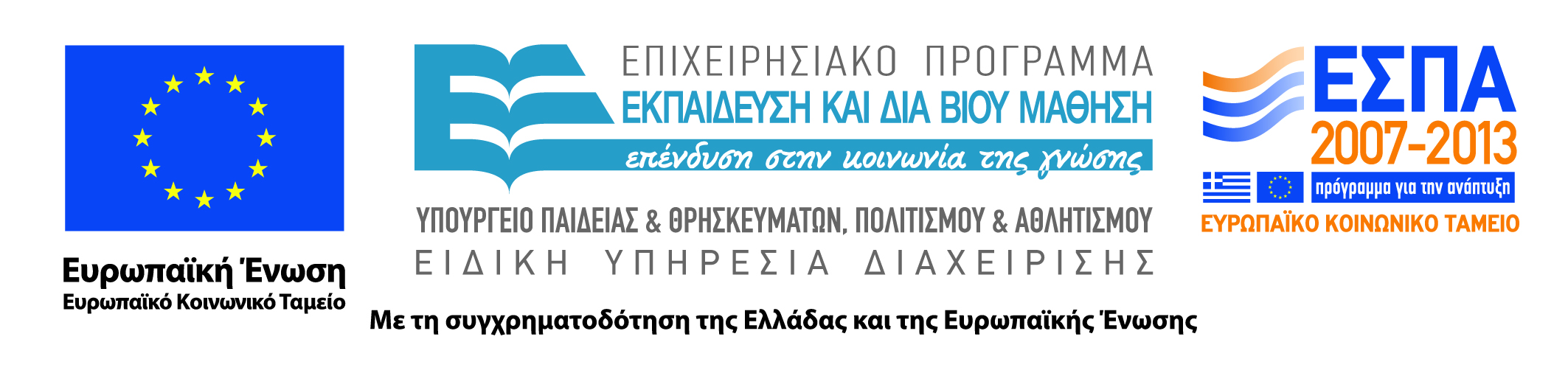 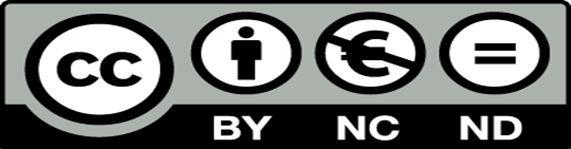